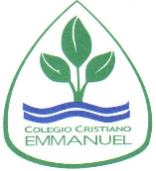 6° Año Básico
Prof. Claudia Coñuecar
Clases de Música
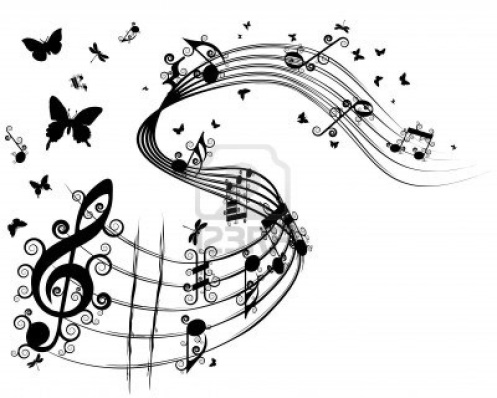 Expresando sentimientos a través de la música
La música tiene incidencia sobre nuestros procesos mentales, sensaciones y percepciones. Se ha hecho evidente a través de estudios científicos diversos a lo largo de los años. La música ejerce una importante fuerza emocional sobre las personas, sobre nuestro comportamiento en cualquier etapa de la vida.
Cuando se escucha música ella penetra en nuestras emociones y a veces nos producen tristeza, alegría, dolor, esperanza, ira, rabia, melancolía, etc.
En este PPT se tratará la tristeza y como se expresa en la música.
Actividad:
Escucha la siguiente canción en este link: https://youtu.be/6SitltpqVuY
“Colibrí y la lluvia” Grupo Tikitiklip
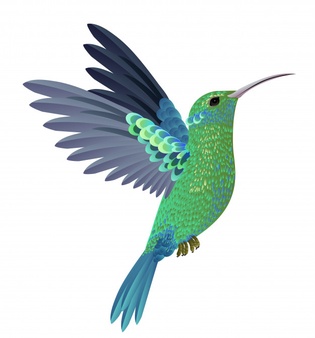 Realiza una lista de palabras que te sugiere la música.
Explica brevemente de qué trata la canción
¿Crees tú que la canción es triste? ¿Por qué?
Información
PLAZO DE ENTREGA:
Viernes 03 de Julio
Indicar NOMBRE Y CURSO CUANDO SE ENVÍE LA TAREA 
Correo: cconuecar@emmanuel.cl
Whatsapp de consultas: +569 78961502
Buzón de tareas en página del colegio